SUSJEDNE DRŽAVEREPUBLIKE HRVATSKE
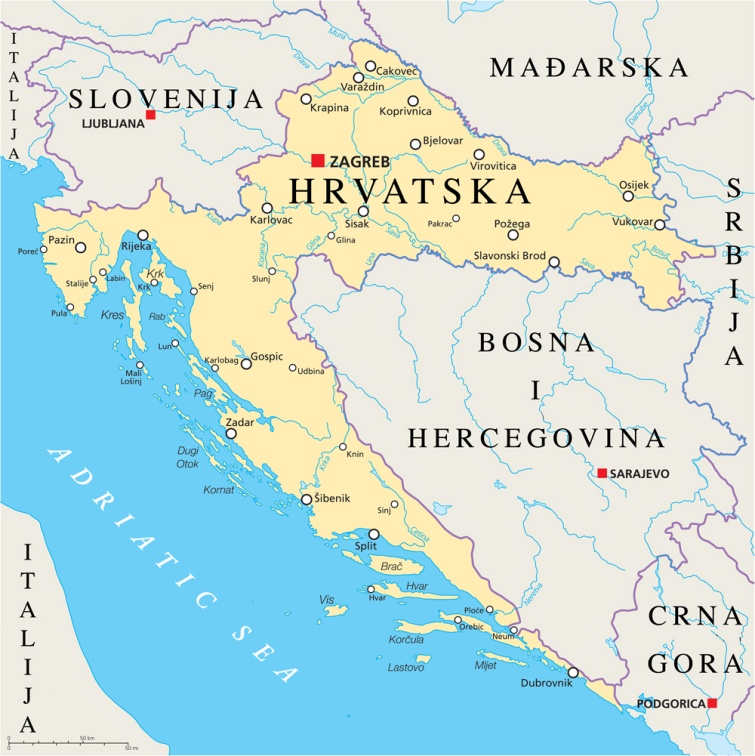 Bosna i Hercegovina
Oblik podsjeća na srce      zastava Bosne i Hercegovine
                                                                                                                                                                    




Glavni grad: Sarajevo                                  
jezik:bosanski
Ima 3,281 milijuna stanovnika  valuta:marka
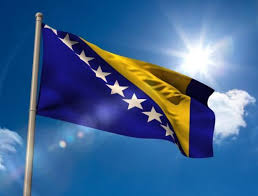 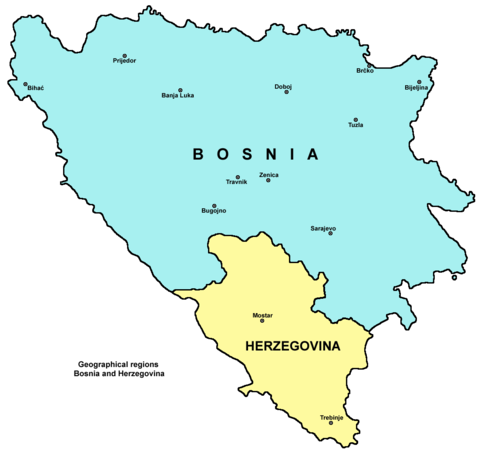 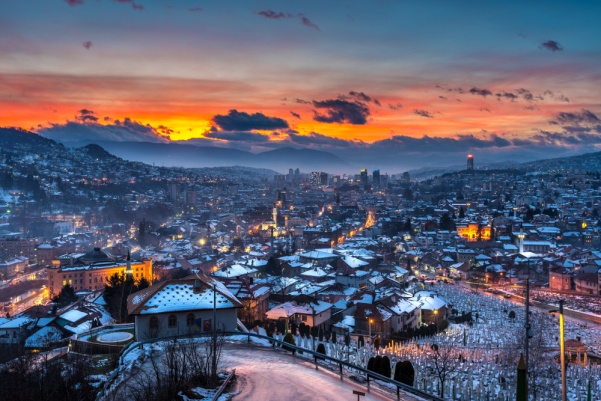 Bosna i Hercegovina
Poznata je po: Međugorju, prvom tramvaju u Europi-1885.g.,Peručici(prašuma),pojavom piramida
Amel Tuka osvojio medalju na svjetskom prvenstvu u trčanju 2019 g.
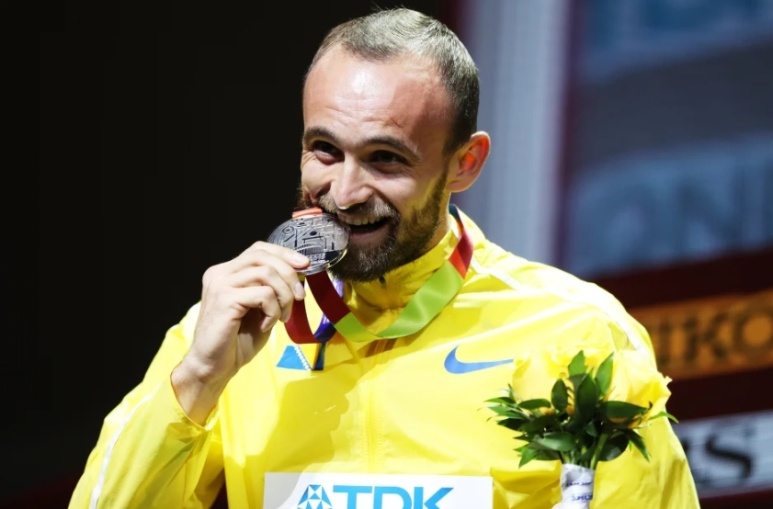 Srbija
karta Srbije         zastava Srbije      glavni grad:Beograd






Ima 6,908 milijuna stanovnika    jezik:srpski
Valuta: dinar
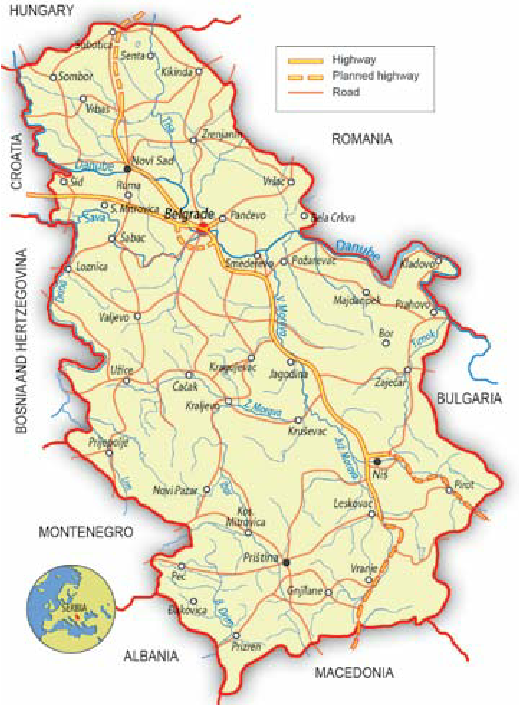 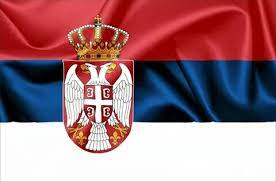 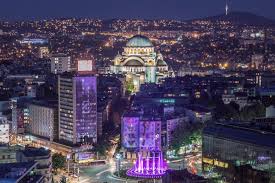 Srbija
Poznata po: malinama, rakiji, prvoj kafani u Europi 1522 g.,tenisaču Đokoviću,gradu Sjenica(najhladniji grad u Europi)
Nogometni svjetski prvaci 2015 g do 20 godina
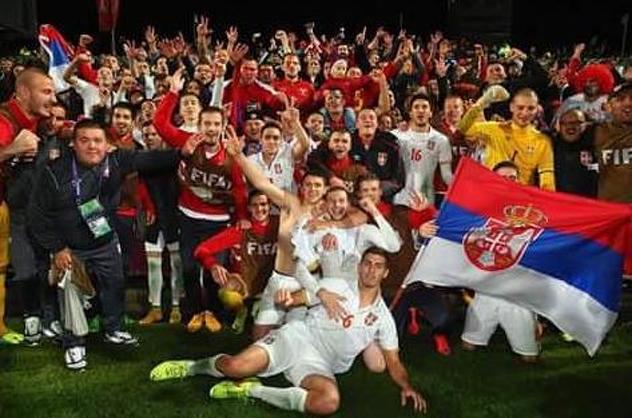 Crna Gora
karta Crne Gore               zastava Crne Gore






Glavni grad:Podgorica
Ima 622 303 stanovnika
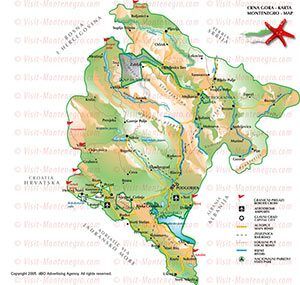 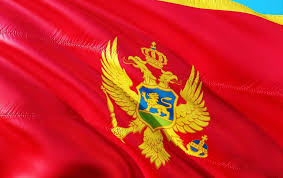 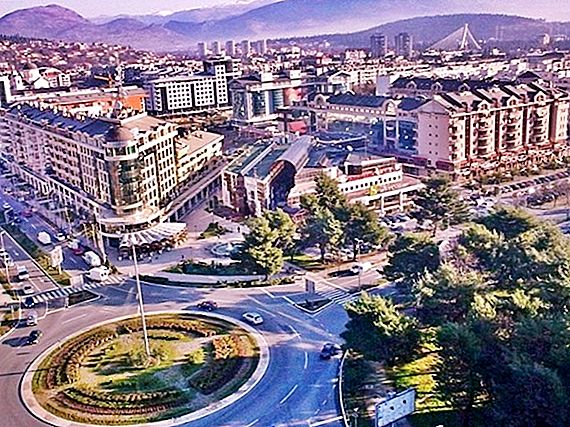 Crna Gora
Jezik:crnogorski
Valuta:euro
Poznata po:Skadarskom jezeru(najveće jezero na Balkanu),najstarija crkva iz 1166g.sv. Tripuna,snimljen jedan film o James Bondu  
Evropsko prvenstvo u vaterpolu:3.mj osvojile AJKULE
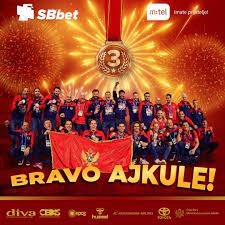 Mađarska
Karta Mađarske     zastava Mađarske




Glavni grad: Budimpešta
Ima 9 772 756 stanovnika
Valuta: forinta
Jezik:mađarski
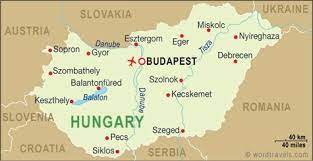 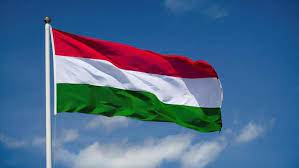 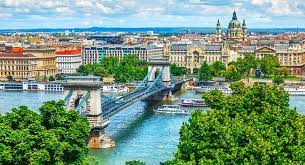 Mađarska
Poznata po:jezeru Balaton,začinskoj papriki,rubikovoj kocki,turizmu
2013g. Svjetski prvaci u vaterpolu
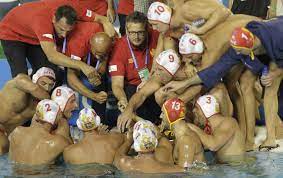 Italija
Karta Italije ima oblik čizme                    zastava Italije 
 



Glavni grad: Rim 
Ima 59,55 milijuna stanovnika
Valuta:euro
Jezik: talijanski
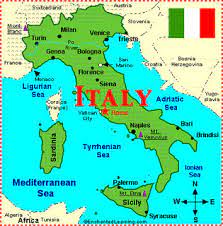 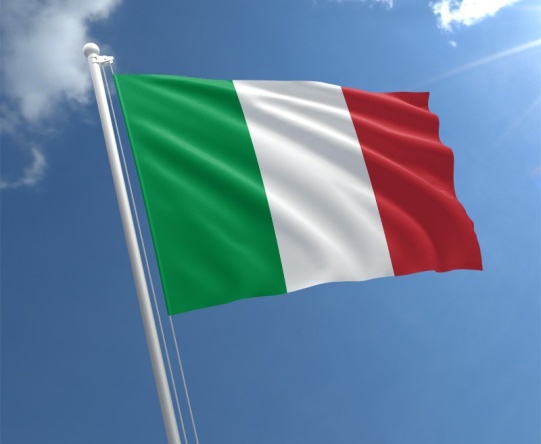 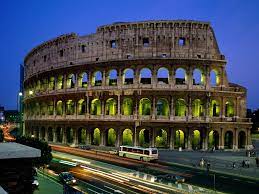 Italija
Poznata po: pizza,špageti,vinu,modi,operi,nogometu,
  kosi toranj u Pisi,Koloseum u Rimu
  Svijetski prvaci Eura u nogometu 2020 g.
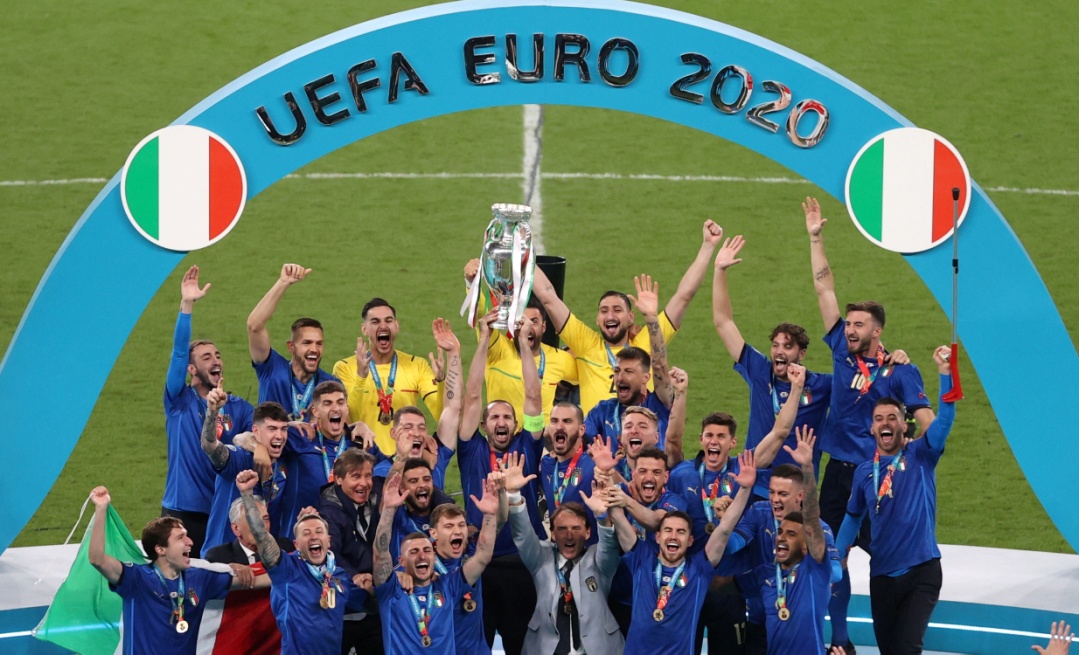 Slovenija
Karta Slovenije ima oblik pijetla     zastava Slovenije 



 Glavni grad: Ljubljana
 Ima 2,1 milijuna stanovnika
 Valuta:euro
 Jezik: slovenski
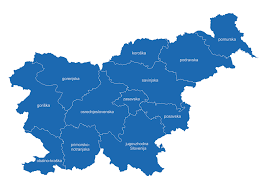 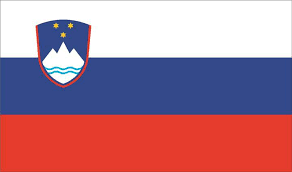 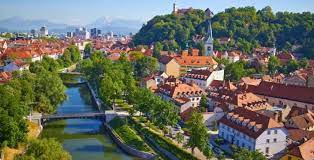 Slovenija
Poznata po: skijalištima,Kroškom pršutu,vinu Cviček,
planini Triglav, Bledskom jezeru
 Prvaci Europe u košarci 2017g.
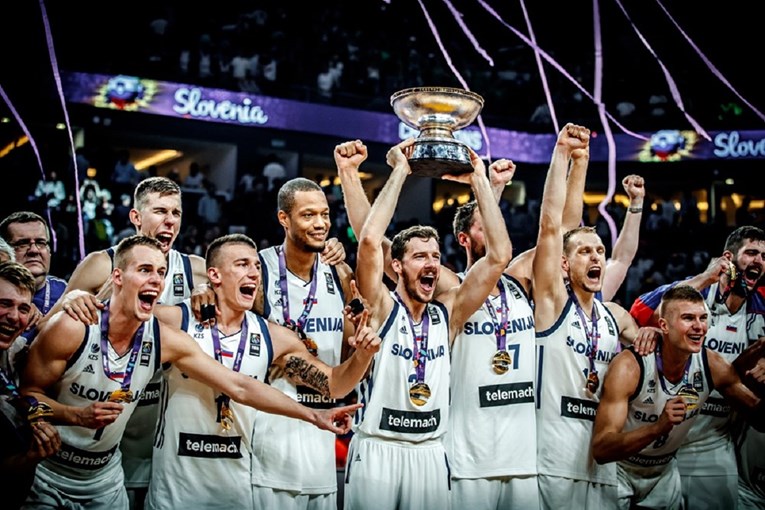 Hvala na pažnji
Lovro Solenički 4b razred
  Josip Seničić 4b razred
  Nikola Bužinec 4b razred